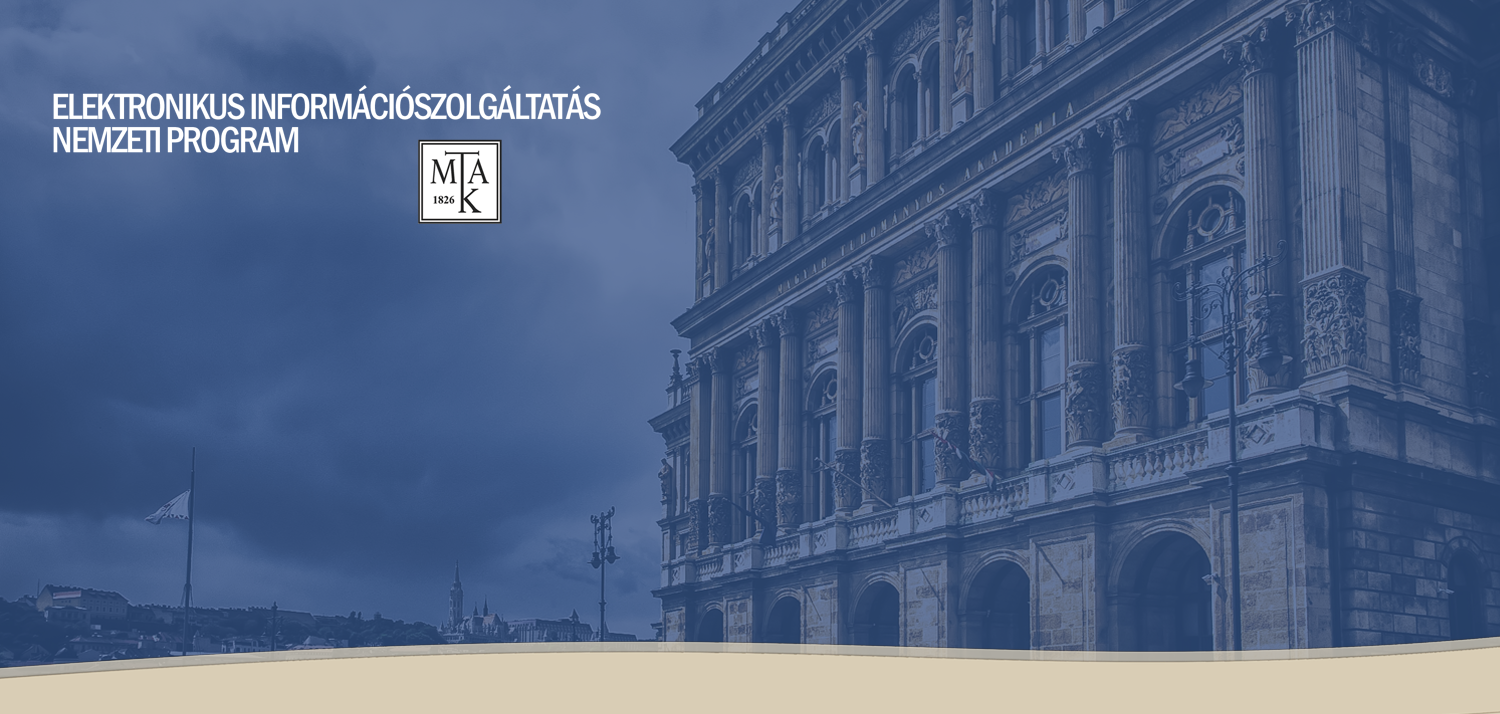 Az EISZ Nemzeti Program szerepe a könyvtárak külföldi szakirodalommal való ellátásábanSzakkönyvtári Seregszemle, 2017. március 21.
* Becsült értékek
2
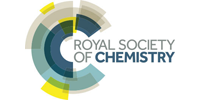 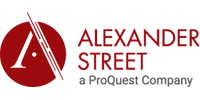 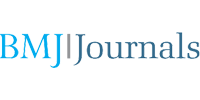 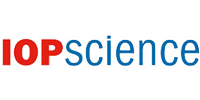 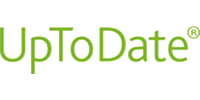 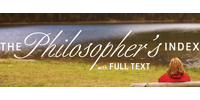 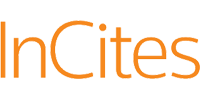 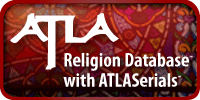 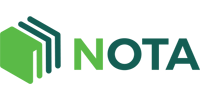 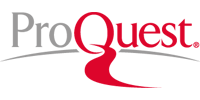 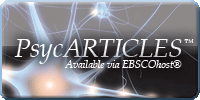 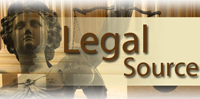 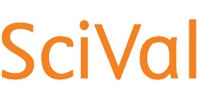 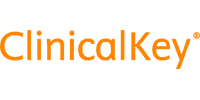 3
Állománygyarapításra és adatbázis-előfizetésre fordított összegek
4
Az online szakirodalom és az adatbázisok előnyei (?)
Hozzáférhető folyóiratok száma
Raktározási kérdések
Párhuzamos használhatóság
Távoli hozzáférés lehetősége
Keresés a teljes szövegben
Használat nyomon követése
Integrálás az online munkafolyamatokba
…
5
Letöltések száma a teljes szövegű adatbázisokból 2016-ban
6
7
Dér Ádám szerkesztése
8
Dér Ádám szerkesztése
Az összes rekordmegtekintés 2016-ban
9
Dér Ádám szerkesztése
10
Dér Ádám szerkesztése
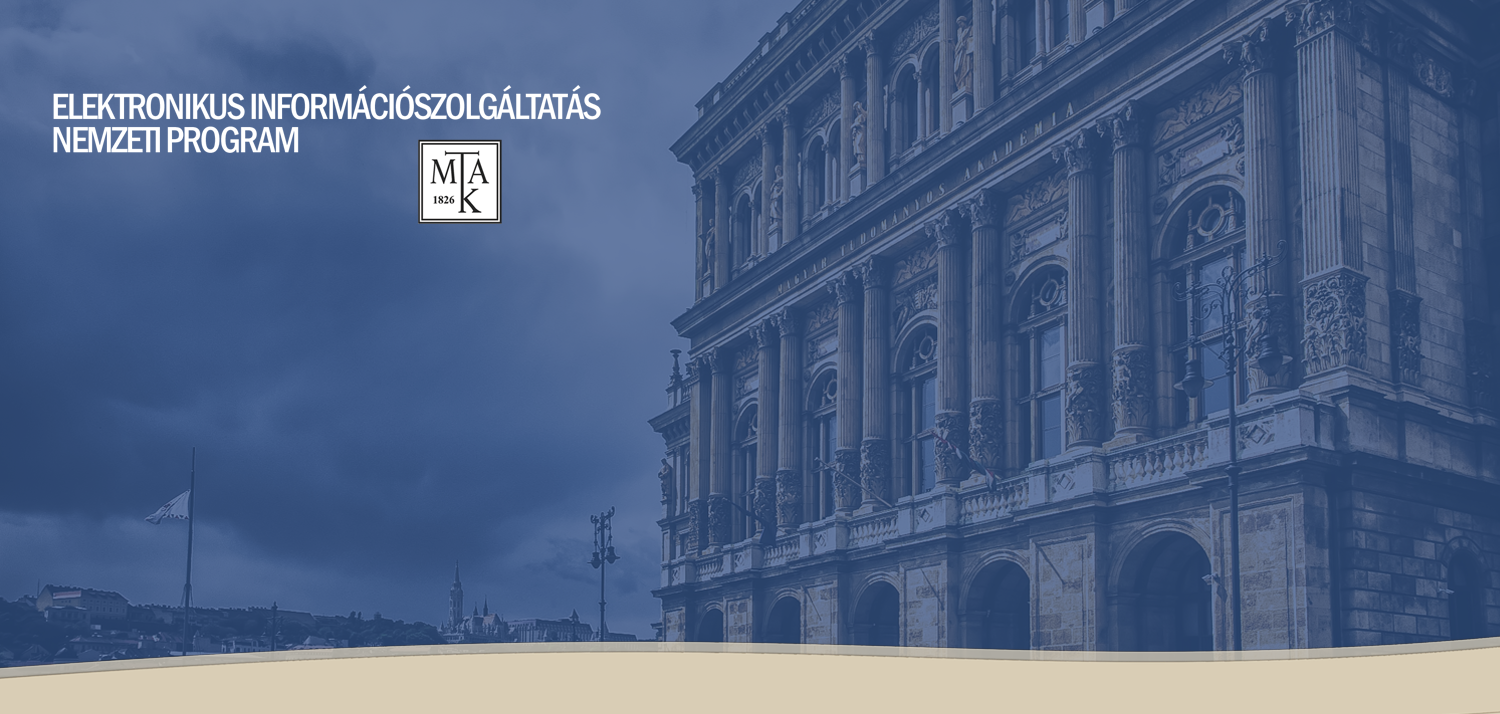 http://eisz.mtak.huLencses.Akos@konyvtar.mta.hu
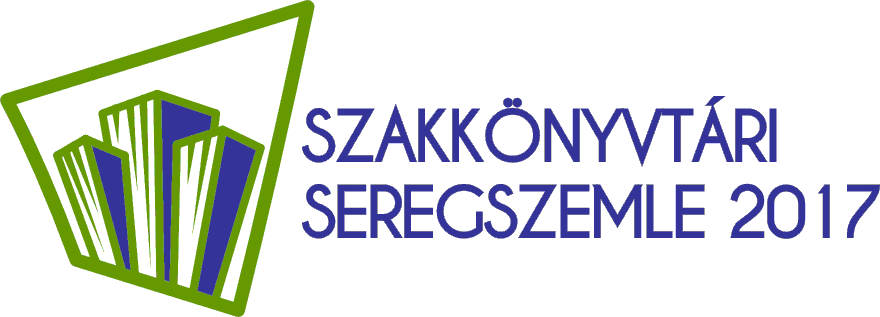 11